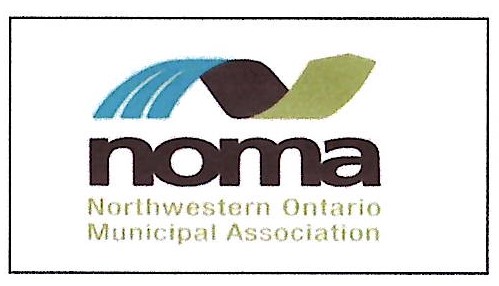 DEMAND AND OPPORTUNITY
 Energy Challenges in Northwestern Ontario
Presentation by the 
Northwest Energy Task Force
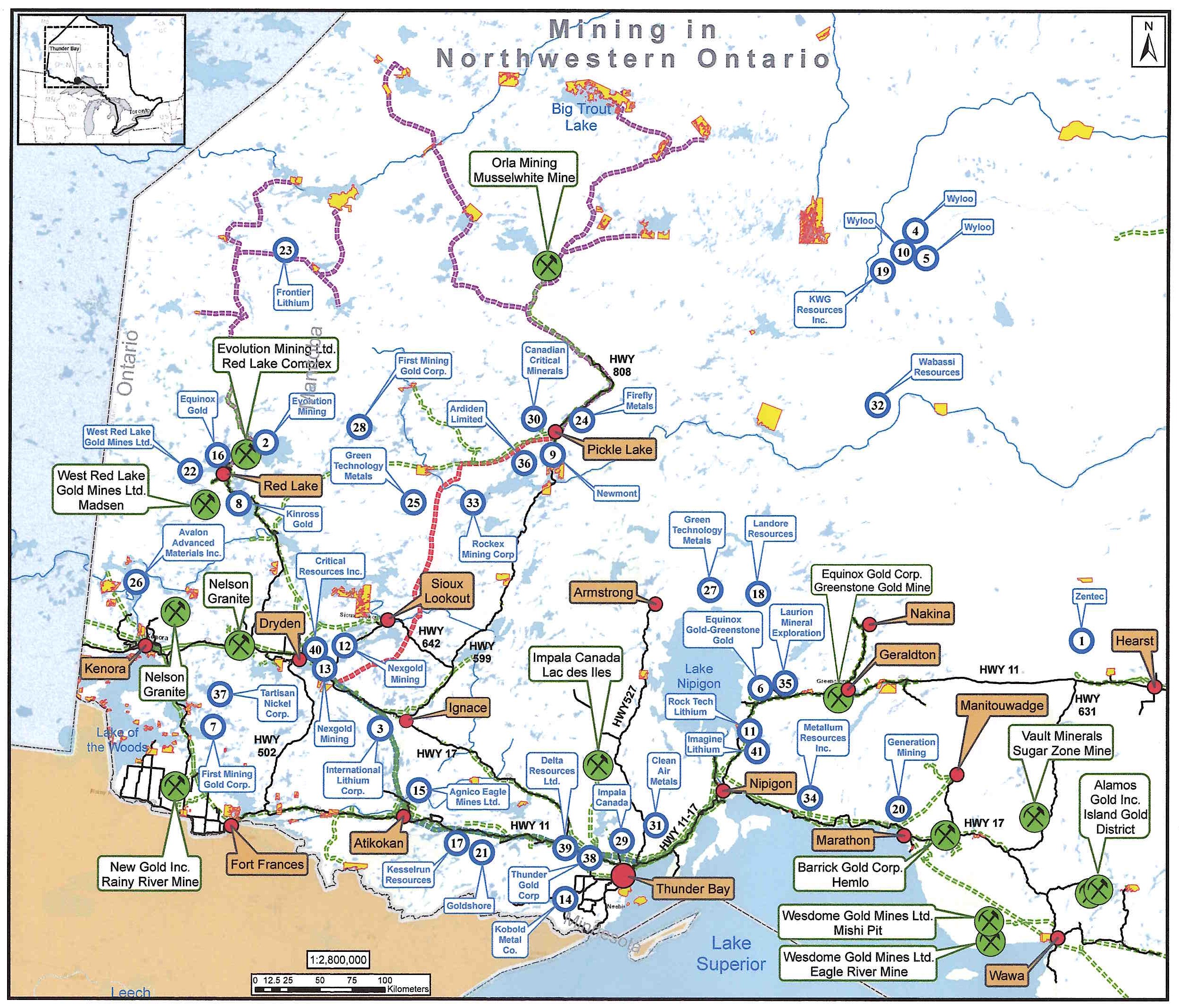 12 Producing Mines
41 Major Mining Projects
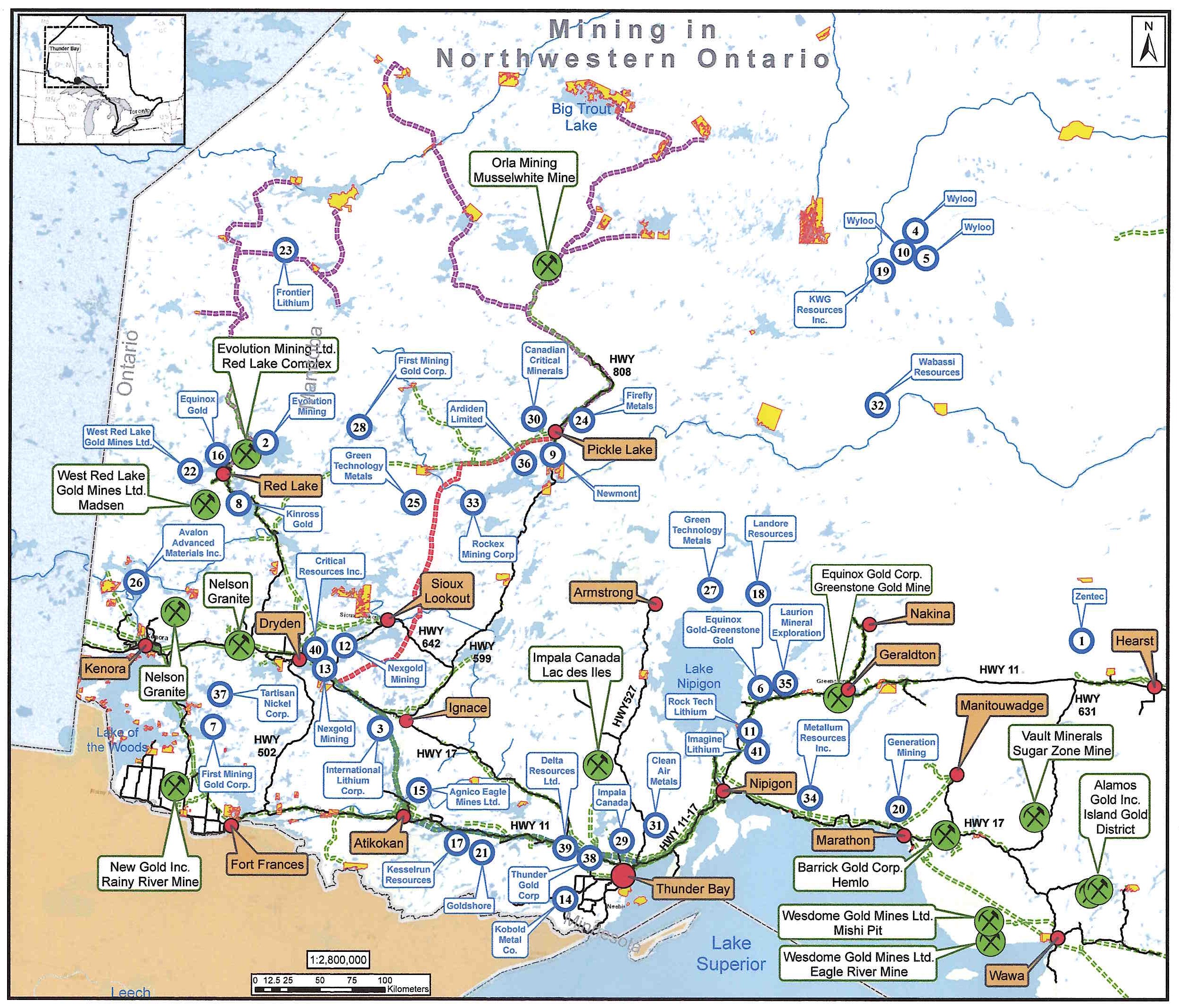 41 Major Mining Projects
37 Advanced Stage aim to operate by 2033
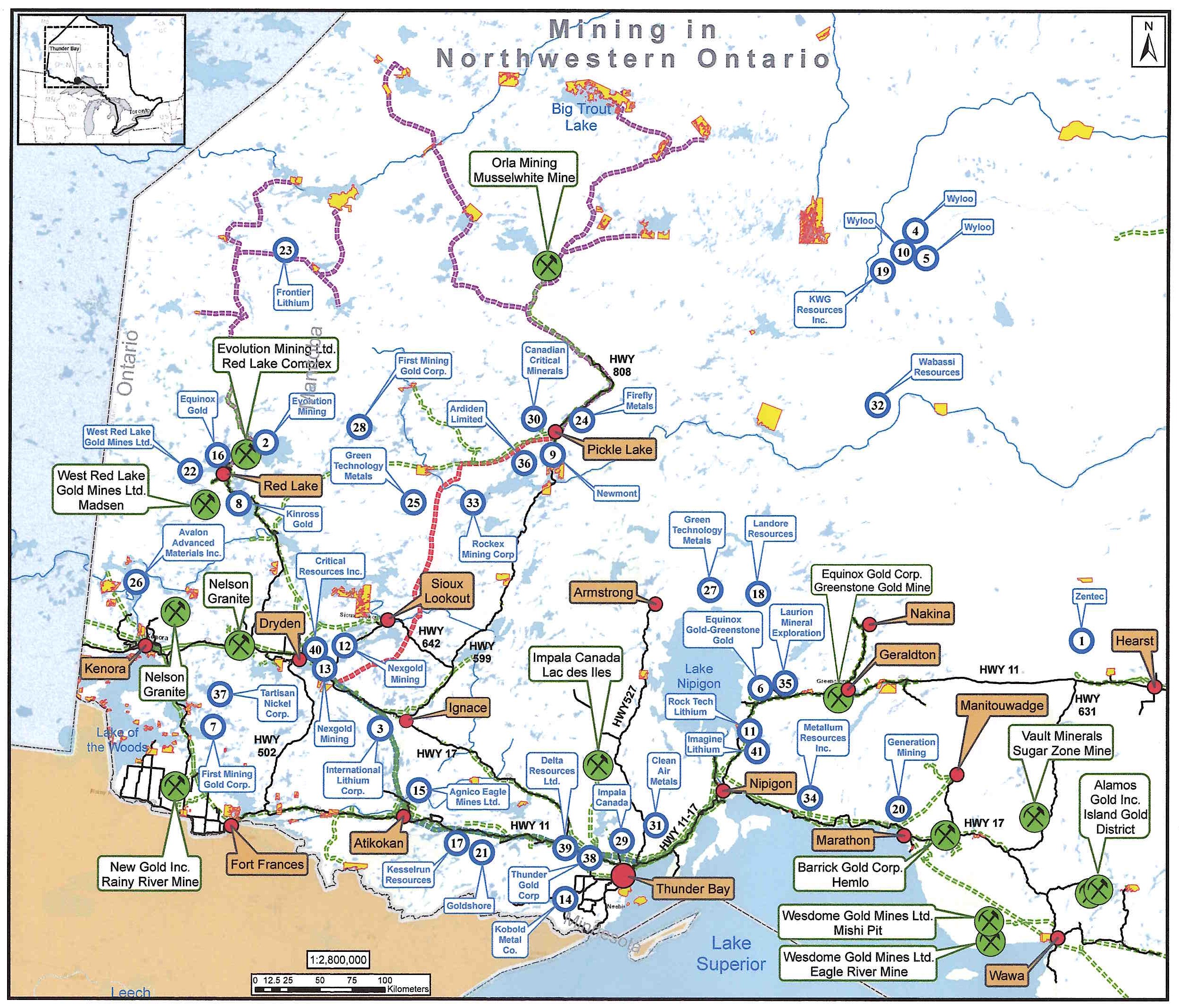 13 - Critical Minerals
C
L
6 are copper-nickel palladium/platinum

4 are lithium

1 each of chromite, graphite and zinc
P
Cop
P
L
L
L
Cop
L
L
P
P
C
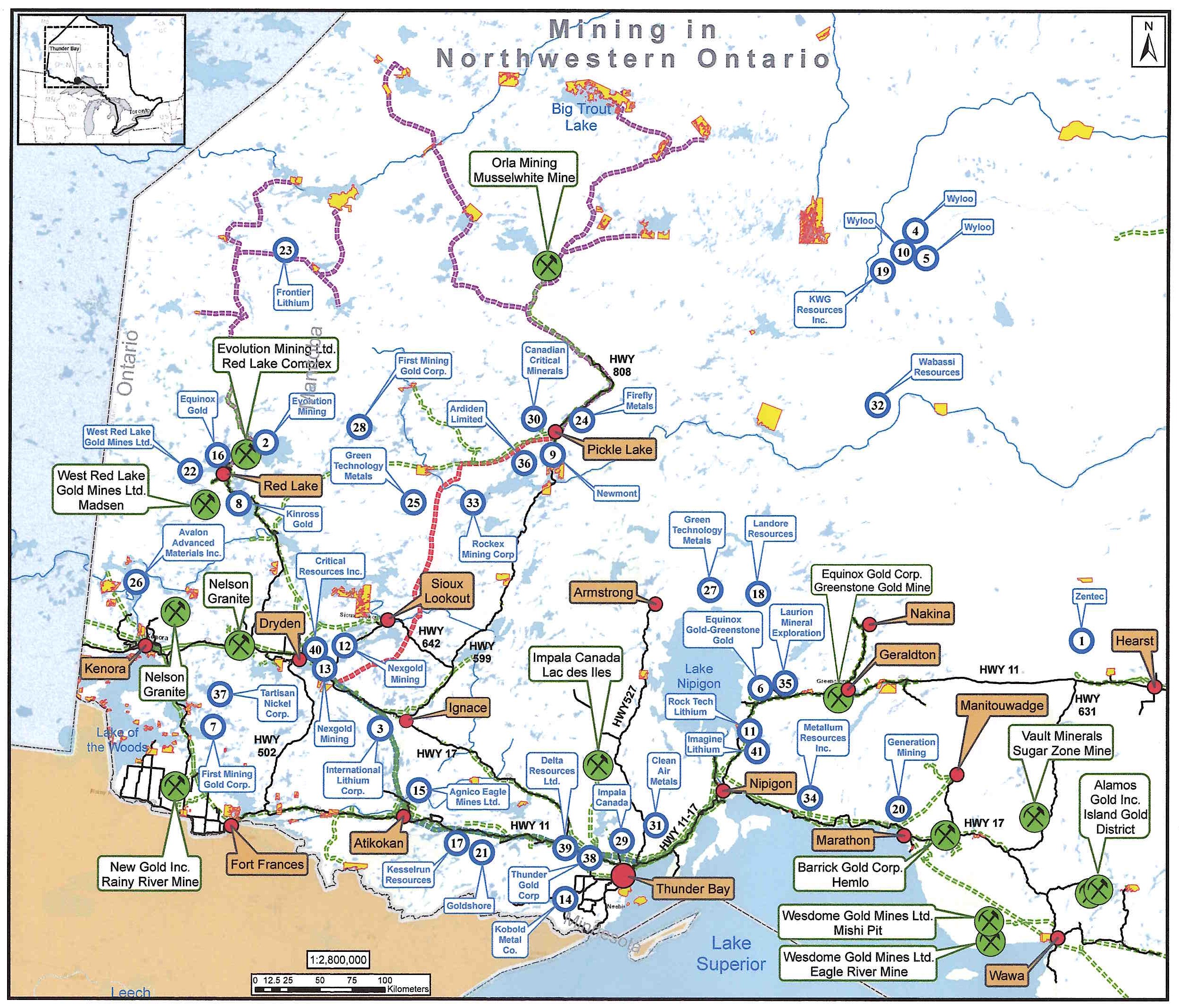 16 estimate construction costs of 
$7.6 billion 
by 2035
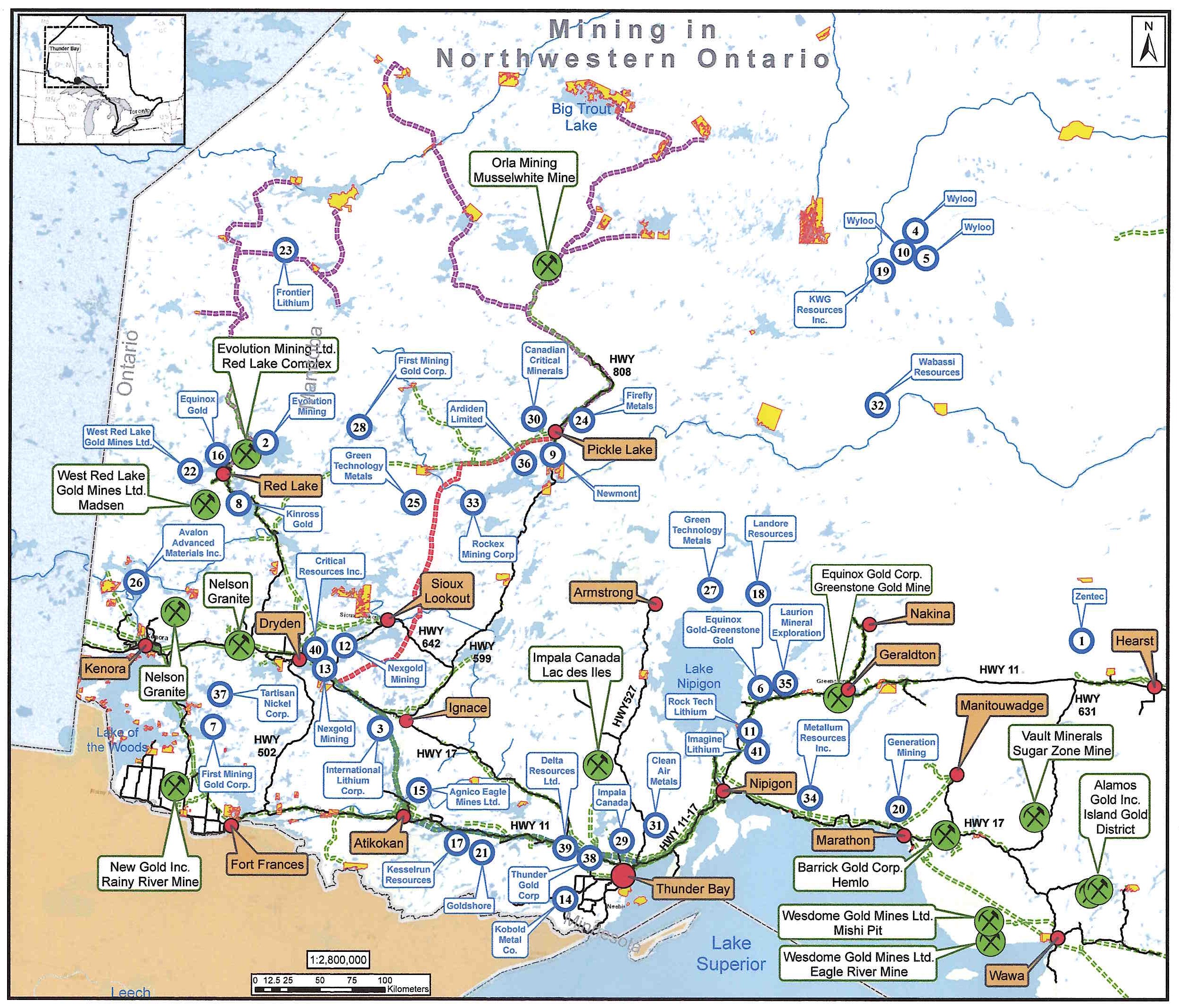 8 projects
= 3,820 construction crew
7 projects
= 2,360 operating staff
Transmission Shortfall
Area Served by Wassigan Bulk Transmission Line

15 NEW MINES

550 MW by 2033
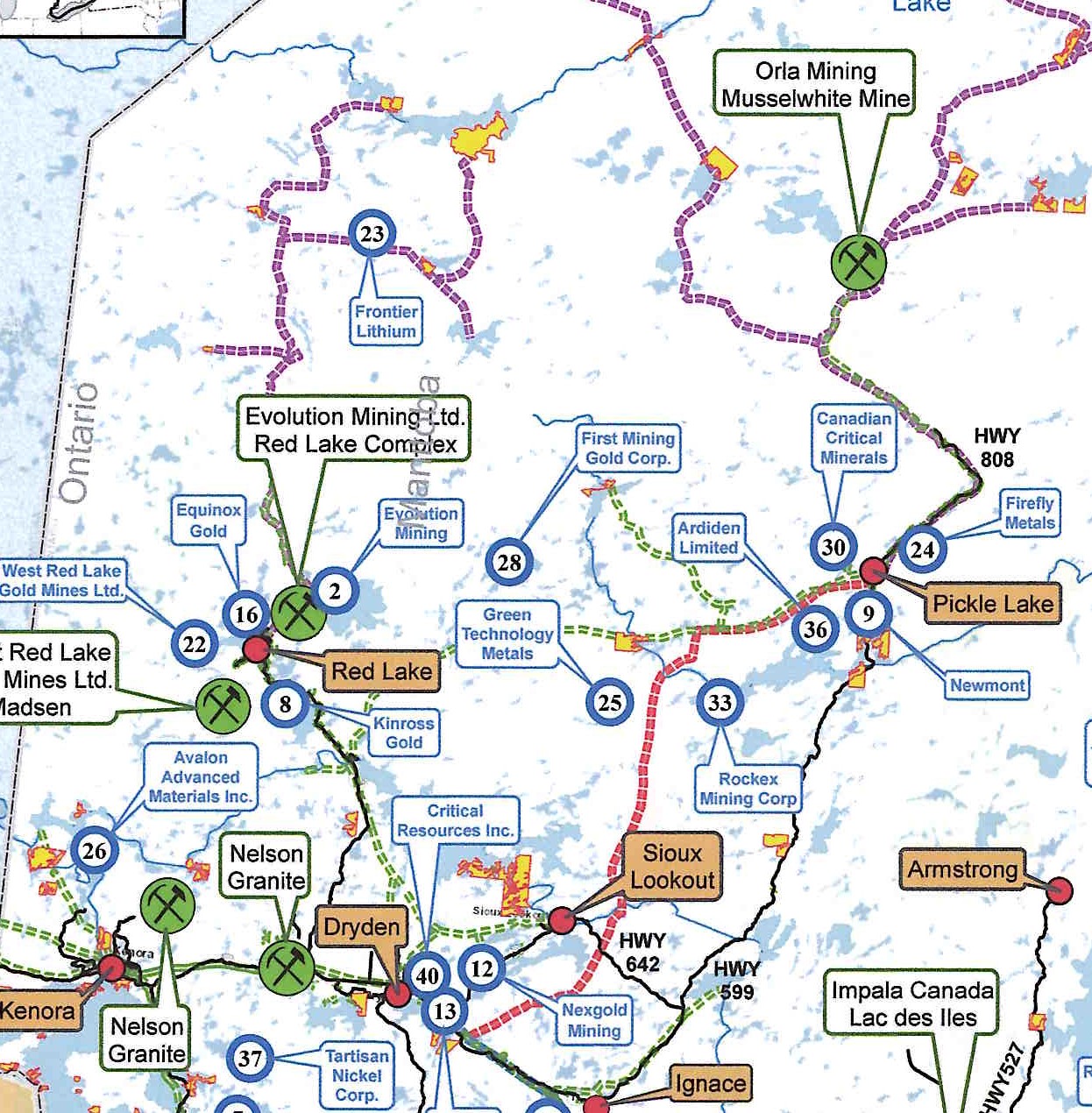 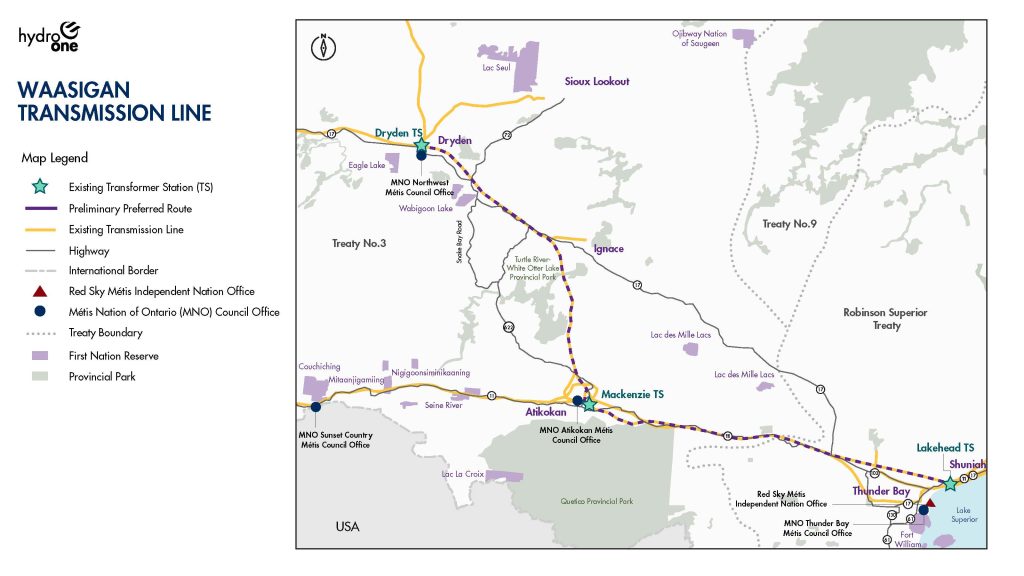 550 MW New
One circuit 175 MW Capacity
Two circuit 350 MW Capacity
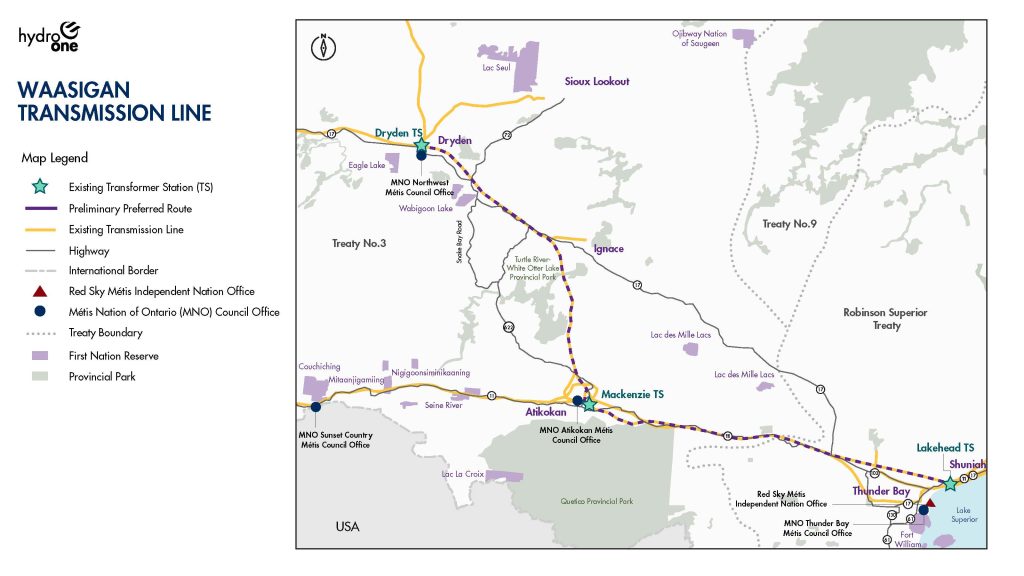 550 MW New
One circuit 175 MW Capacity
NW ETF Recommend 2nd 175 MW Circuit
Two circuit 350 MW Capacity
Recommended Changes
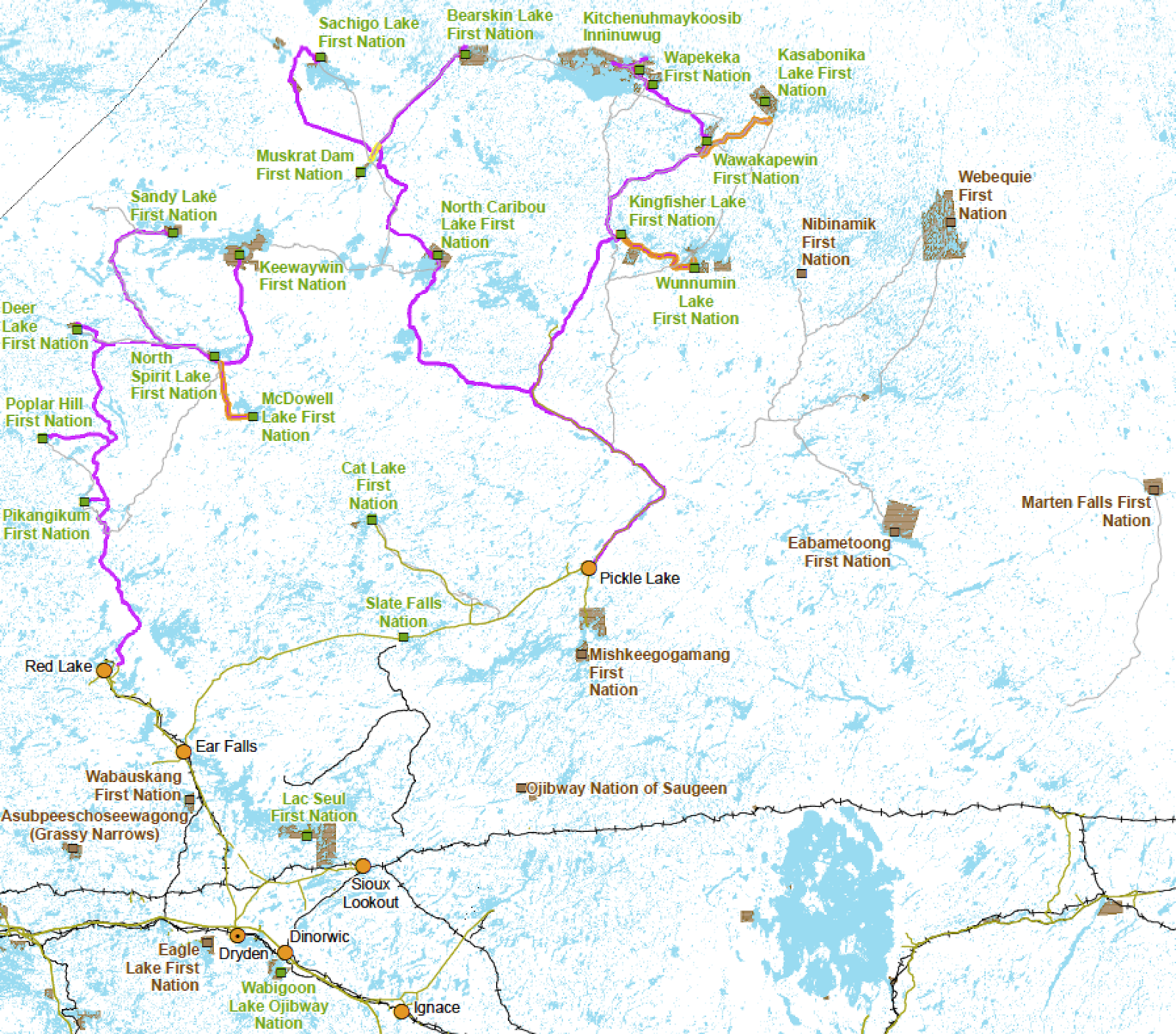 Existing Transmission Lines from Dryden North
Connection to Red Lake at or near capacity.
Wataynikaneyap Power
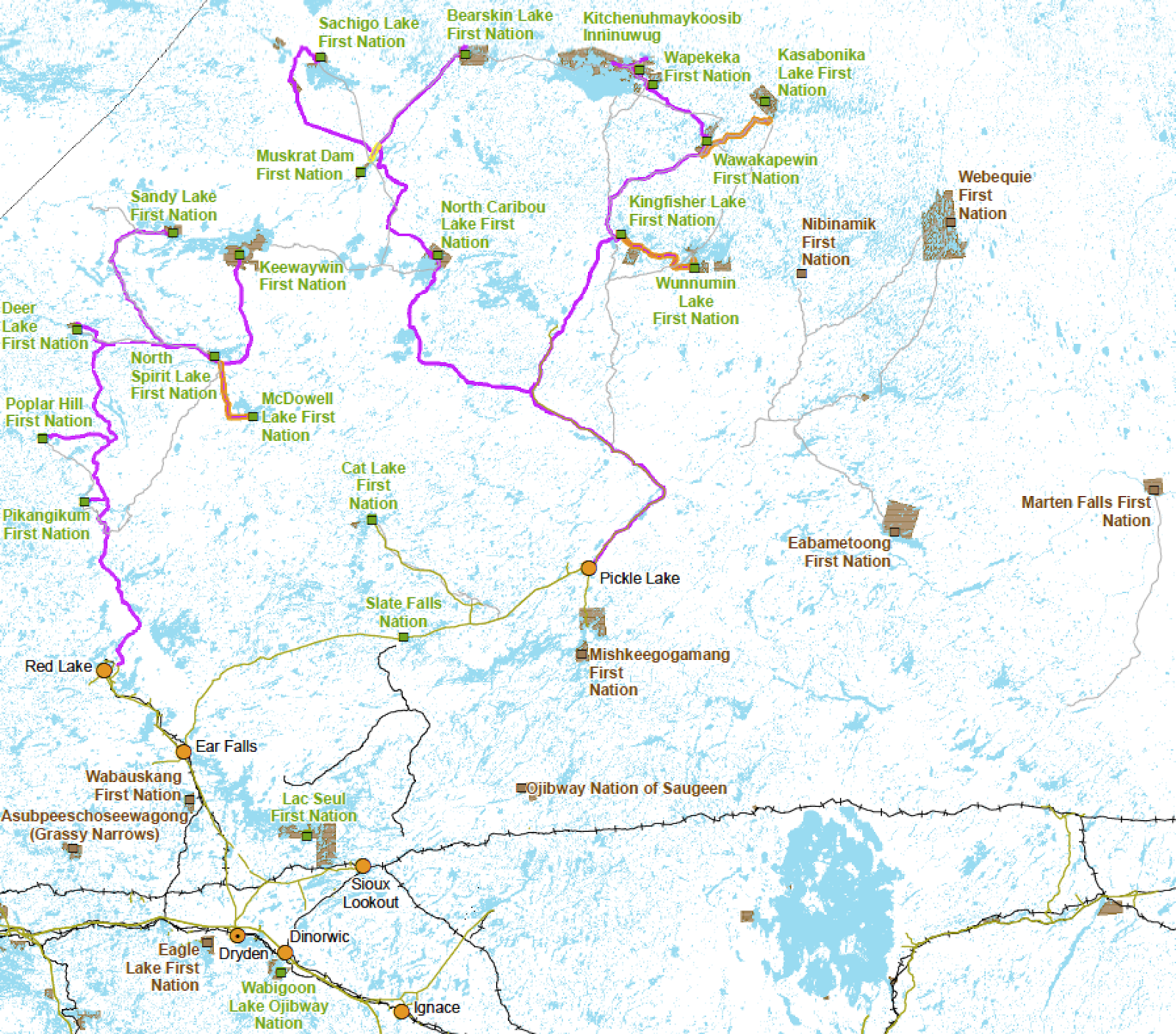 Recommended Changes
NW ETF 
Add a 2nd circuit to Pickle Lake to  Watay Power
Wataynikaneyap Power
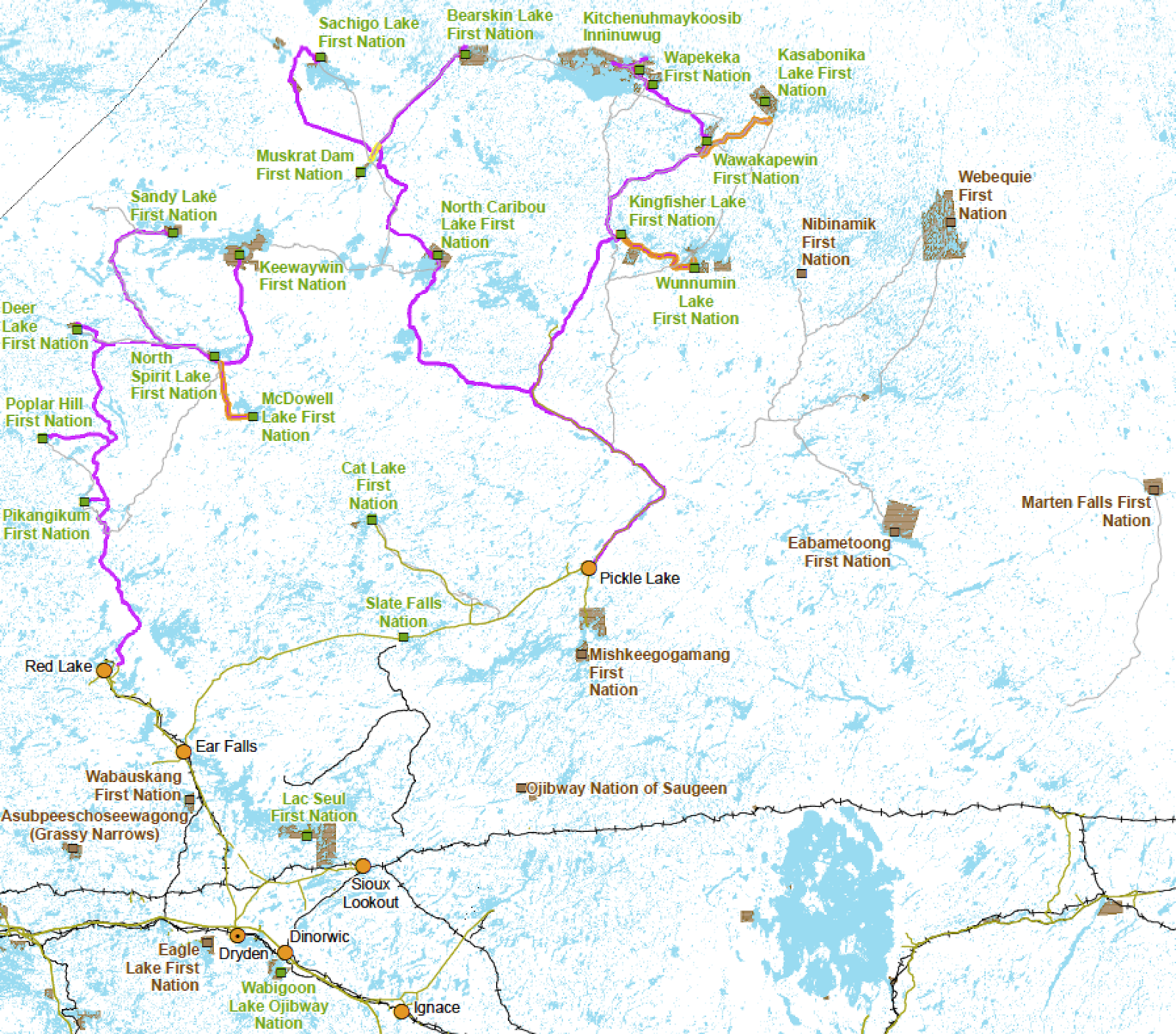 Recommended Changes
Hydro One Proposes twin circuit
Dryden to Red Lake & Serving Pickle Lake
HONI
Wataynikaneyap Power
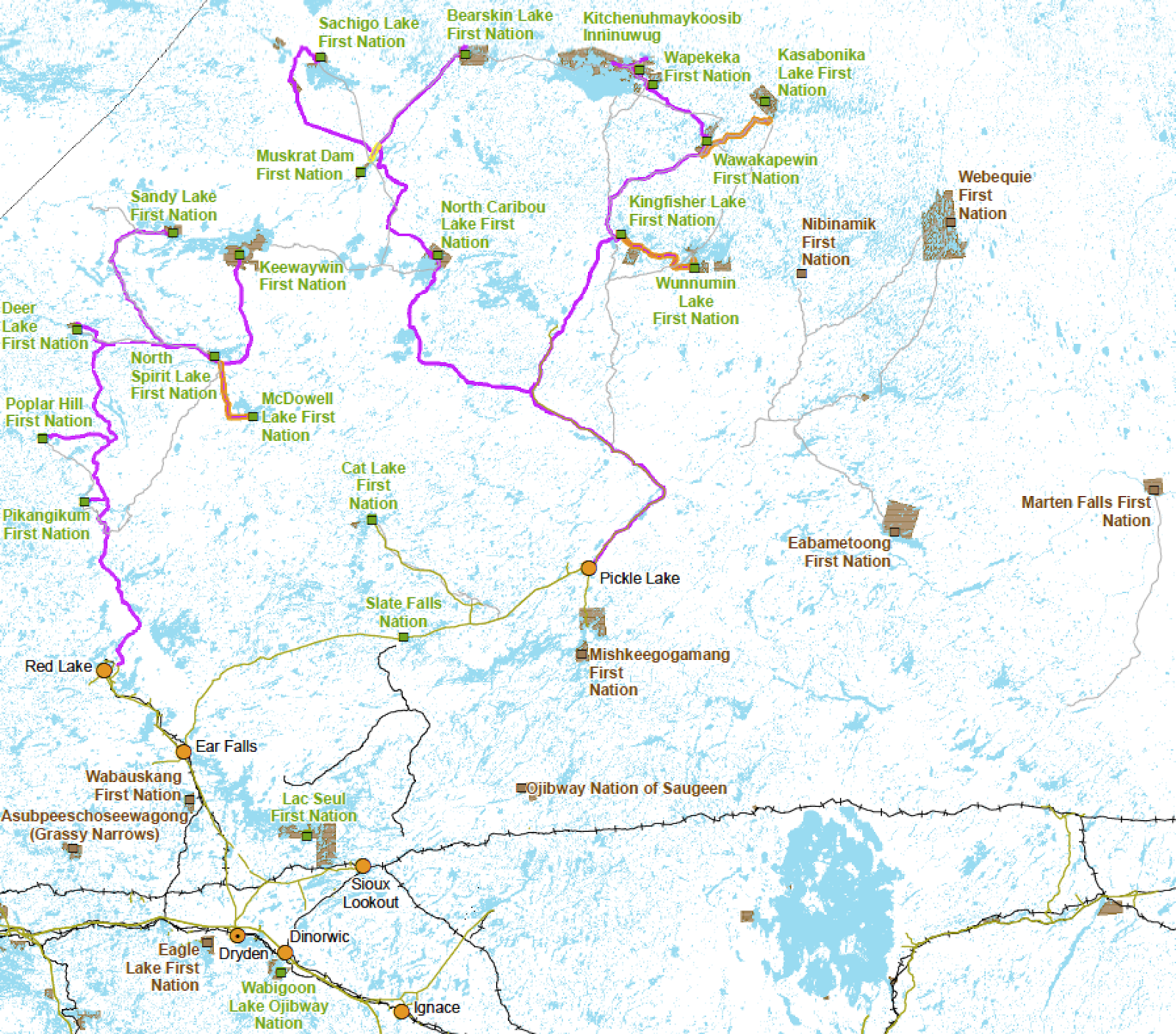 Recommended Changes
NW ETF
Additional Line North of Red Lake
HONI
Wataynikaneyap Power
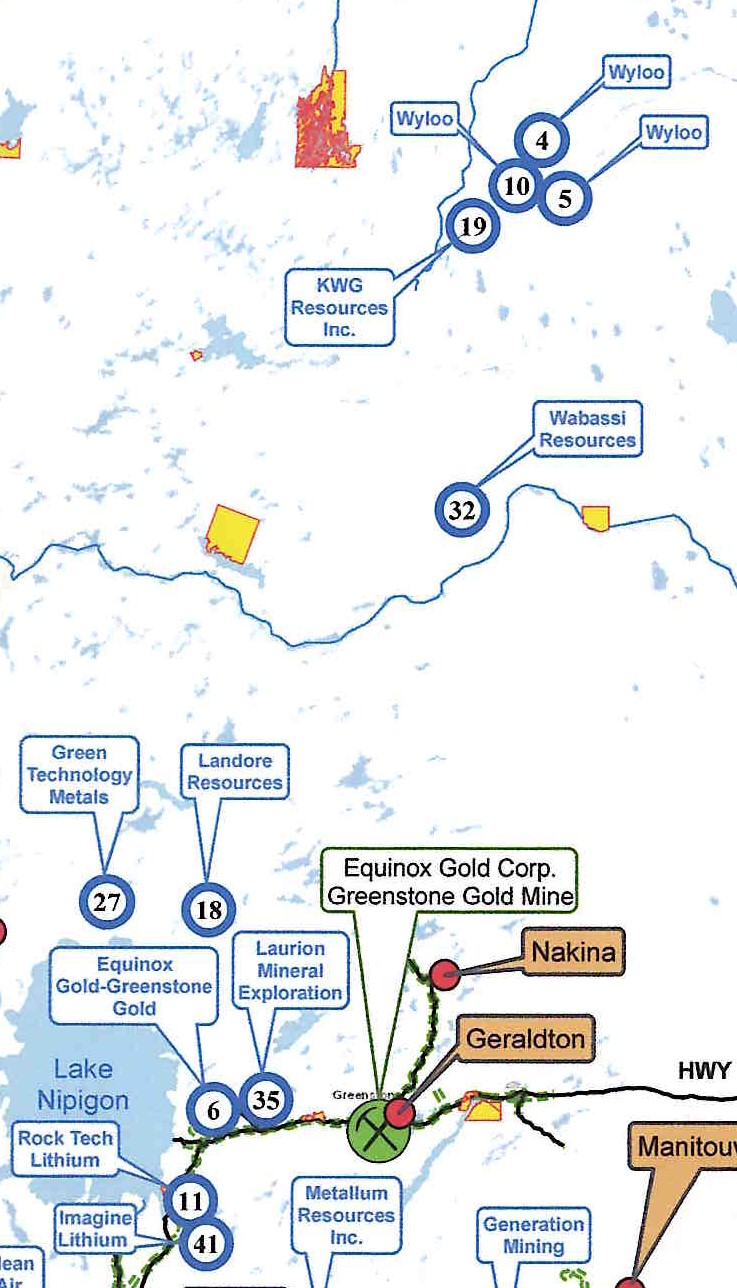 Ring of Fire 
and 
Nipigon North

11 Mines

Projected 220.5 MW
Transmission Issues
Greenstone served by a radial line with no redundancy and at or near capacity

Hydro One proposes 230 KV line to Geraldton – two options

Essential that Ring of Fire line connects through Geraldton
Required to connect Ring of Fire
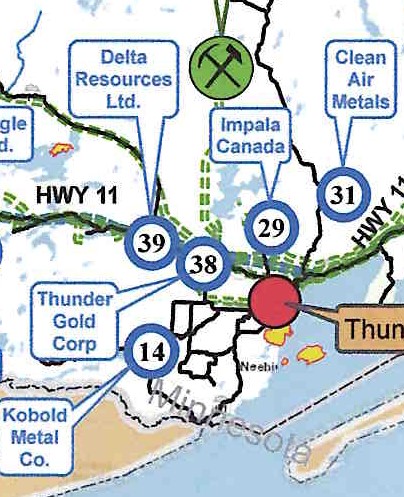 Immediate Thunder Bay Area

5 mines and potentially 4 processing facilities

365 MW New Load
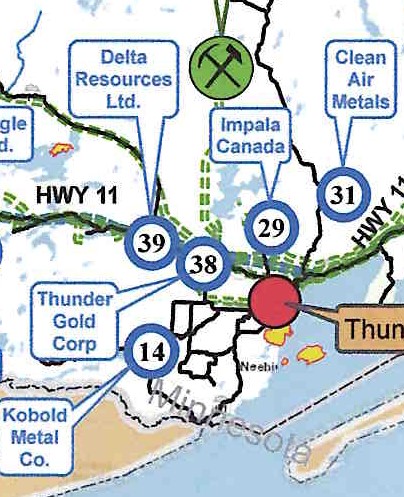 CEDC led planning group
Synergy North
IESO
Hydro One
to determine solution
West of Thunder Bay
2 mines                          (60 to 70 MW) + Disruptive Services
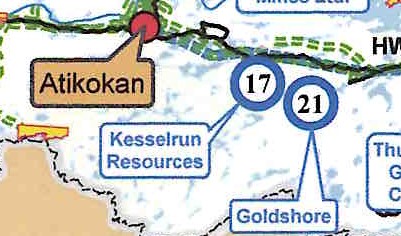 Power Availability
Base load today is 				484 MW. 
Base load + mines require 	    1,968 MW. 
NW generates 					430 MW

Existing capacity for growth		600 MW 
.
Power Availability
Potential Shortfall	by 2033	228 MW
Does not include
Drought reduces output by 230 MW
Conversion from gas to electric heat
Housing & Business growth
Electric Vehicle growth
VARIABLES
Not all mines listed may be built

Some mines may open later than planned

Other mines not listed may be developed
New Supply
Existing Biomass Generators
Atikokan Generating Station & 
Thunder Bay Pulp and Paper
 Expand output capacity
 Enter into minimum 10 year contracts
New Biomass Generators
Forest industry only cutting 46% of annual allowable cut
30 to 40% of what is cut is available for biomass generation
Ideal add on for existing sawmills
Potential redevelopment for closed sawmills
New, stand alone opportunities
New Biomass Generators
Challenge to using biomass
more expensive on a per Kw Hour than other generators
Makes it hard to compete with other generators
Government needs to recognize the other benefits
Use of a valuable forest fibre
Jobs
Taxes at all 3 orders of government
Viability of communities
New Biomass Generators
Recommended that
Recommend that the IESO establish a program that reserves a block of MWs dedicated to forest biomass projects.
Recommend that the IESO Establish bioheat & district energy procurement mandates for public building infrastructure.
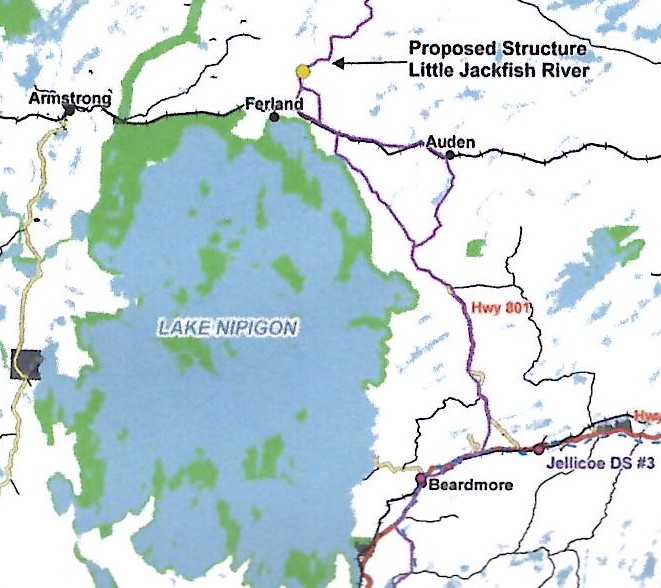 Hydroelectric Generation

Little Jackfish

80 MW
Potential Hydro Generation Along Wataynikaneyap Power Lines
North of Red Lake – 		   67.6 MW
North of Pickle Lake – 	207.5 MW
MNR Policy – Artic Watershed up to First Nations
Energy Task Force recommended to IESO that proposals for generation should be exempt from bidding process
Solar and Wind
Northwest no longer an ORANGE Zone
IESO should seek bids from Solar and Wind proponents with priority for NW projects.
Storage
Pumped storage 
Compressed air storage
Electric Battery storage
Ontario-Manitoba Interconnection
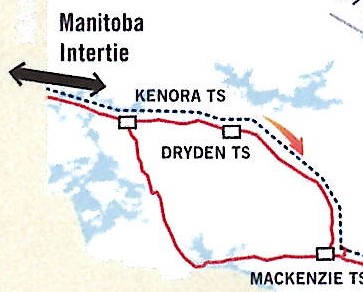 An import of an additional 200 MW from Manitoba could be accommodated when regional load grows sufficiently to absorb the power directly in the northwest. (IESO-OPA 2014)
The Government, through the IESO should examine the opportunity to permanently expand the 250 MW intertie capacity and contract with Manitoba Hydro
Our Advocacy
Tentative Meeting with Hydro One
Continue to interact with the IESO
Seek meeting with next Minister of Energy for Ontario
Ongoing informing of energy issues with municipalities and industry
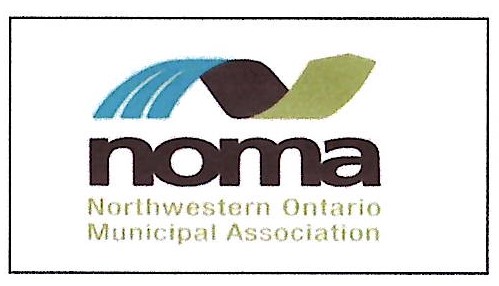 Questions from the Media
Media connecting virtually asked to identify yourself and the media outlet you represent
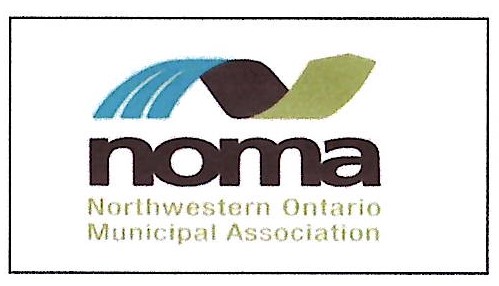 Questions from Municipalities
Please identify which Municipality you are from